/6. Disappearing ink
Reviewer:
Matija Martinčić

Team Croatia
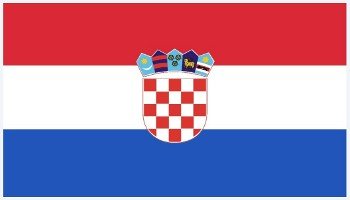 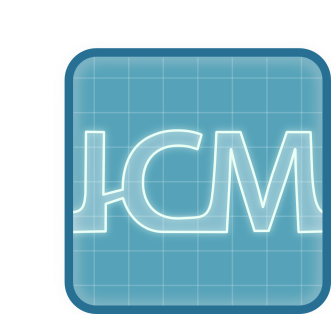 The problem
Suggest a chemical formulation for the ink that would disappear after used to write a text. What parameters determine the time when the text becomes invisible? Is it possible to process the paper in such a manner that the text appears again?
The Reporter
Good
Not very good 
Lots of formulas
Lots of experiment vs. theory graphs
Multiple dissapearnces/reappearances are possible
Used an innovative chemical compound – starch
Goal was achived
Changing slides too fast for the reader to catch up
Bad experiment description 
Lack of description of results
No named literature
The Opponent
Good
Not very good 
Questions connected to parameters
Pointing to good sides of presentation aswell
Points out the extreme speed of slide changing
Doesn’t point out lack of literature
Asking too much questions about parameters
No actual disscusion, just aggresive questioning
Conclusion
The reporter has solved the problem, but with errors. The experiment was interesting with inovating ways.



The opponent asked overall really good questions about parameters, but not enough questions about the equations.